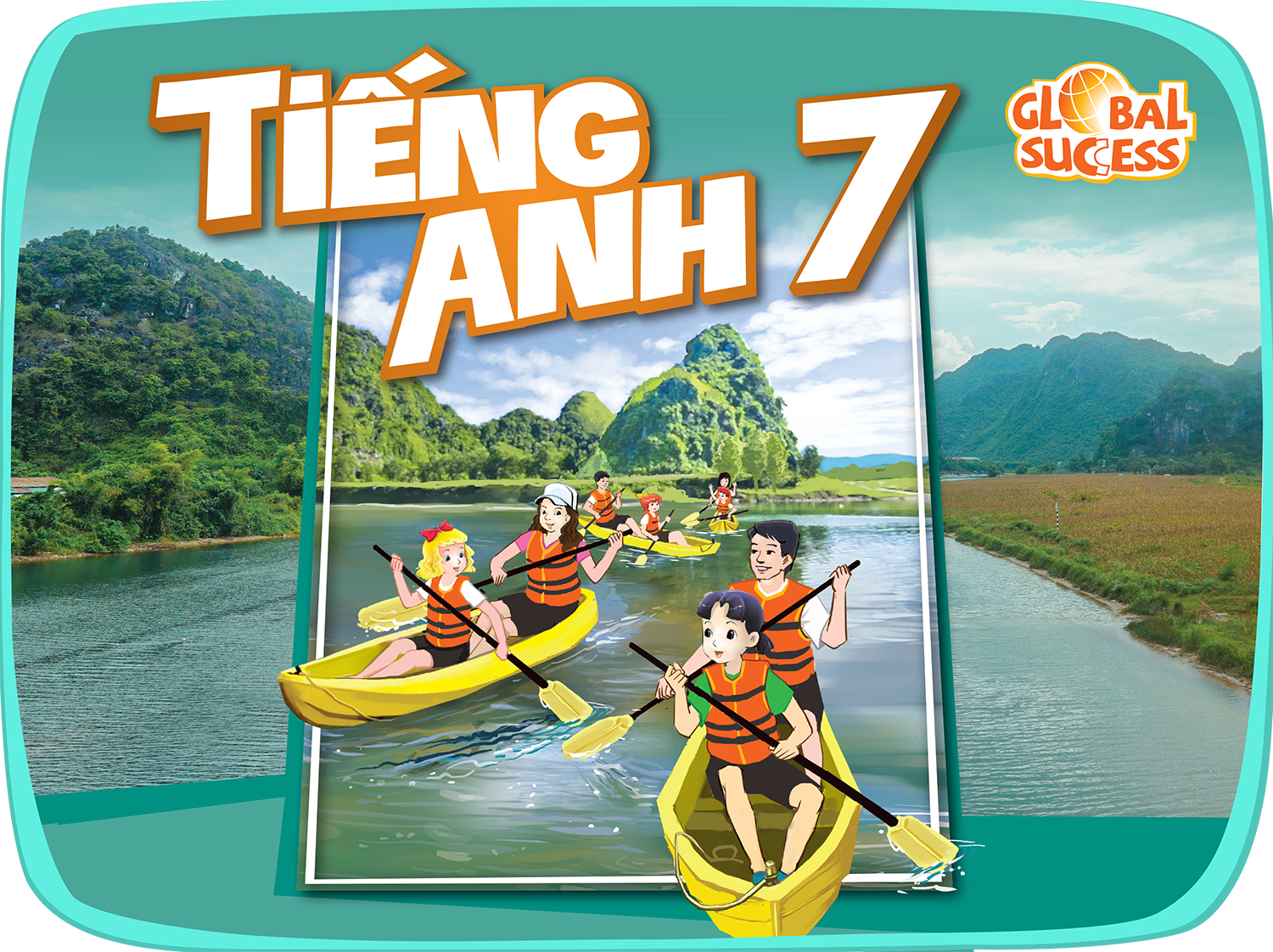 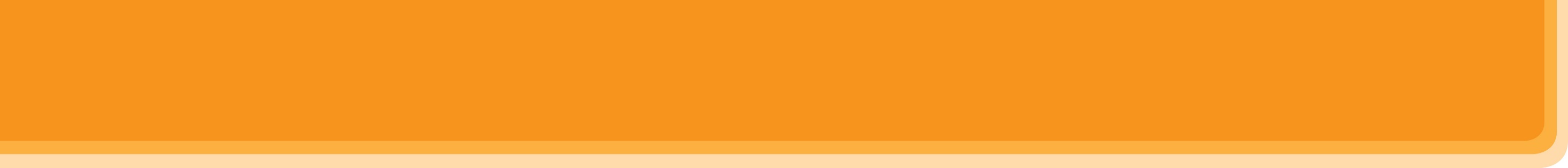 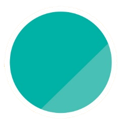 12
ENGLISH-SPEAKING COUNTRIES
Unit
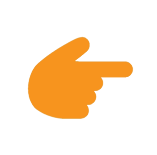 LESSON 2: A CLOSER LOOK 1
Unit
HOBBIES
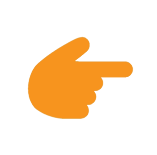 LESSON 2: A CLOSER LOOK 1
Homework checking
WARM-UP
Vocabulary
Task 1: Write the words or phrases under the correct pictures.
Task 2: Use the words in the box to complete the sentences. 
Task 3: Work in pairs. Discuss and write the word or phrase in the box next to its explanation.
VOCABULARY
Task 4: Listen and repeat, paying attention to the intonation of the following questions.
Task 5: Circle the correct intonation. Then listen and repeat.
PRONUNCIATION
PRODUCTION
Game: Up or Down?
Wrap-up
Homework
CONSOLIDATION
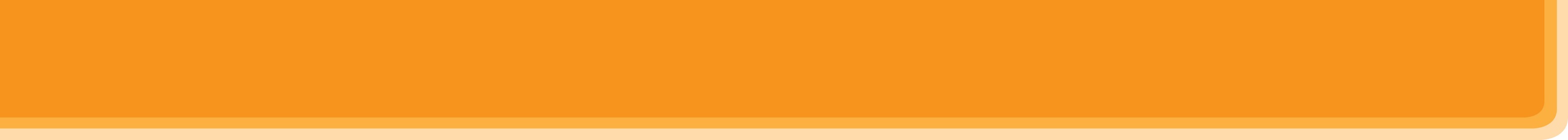 WARM-UP
How many English-speaking countries can you find?
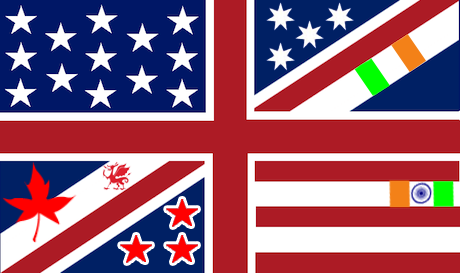 United States
United Kingdom
Canada
Australia


Liberia
Ireland
New Zealand
Jamaica
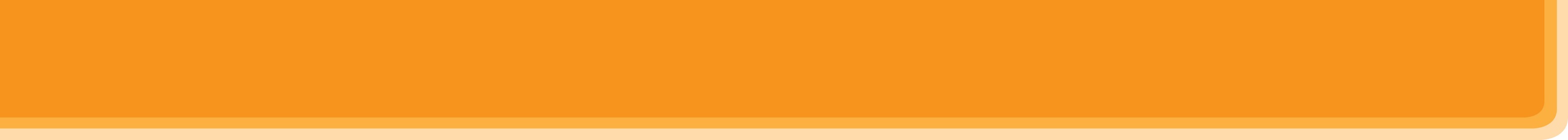 VOCABULARY
native (adj)
connected with the place where you were born and lived for the first years of your life
/ˈneɪtɪv/
bản ngữ, nguyên quán
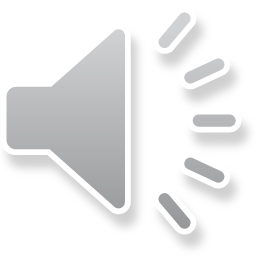 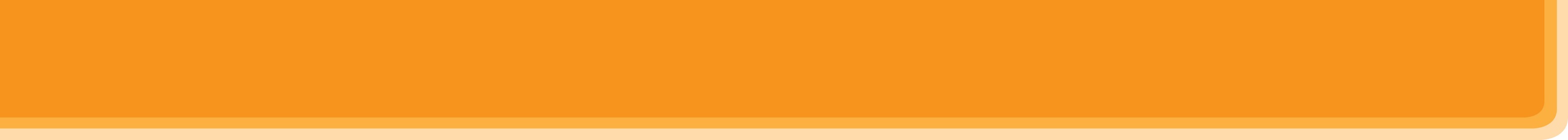 VOCABULARY
amazing (adj)
= wonderful, beautiful
/əˈmeɪzɪŋ/
tuyệt vời
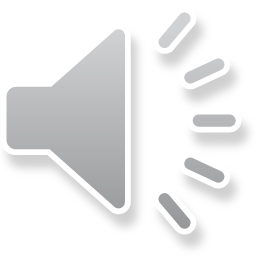 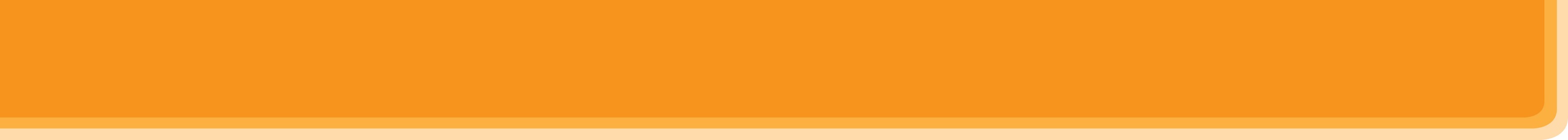 VOCABULARY
unique (adj)
= rare, 
not many
/juˈniːk/
độc nhất
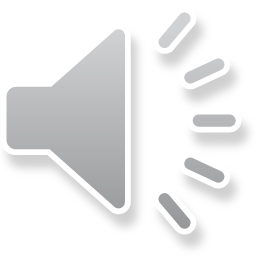 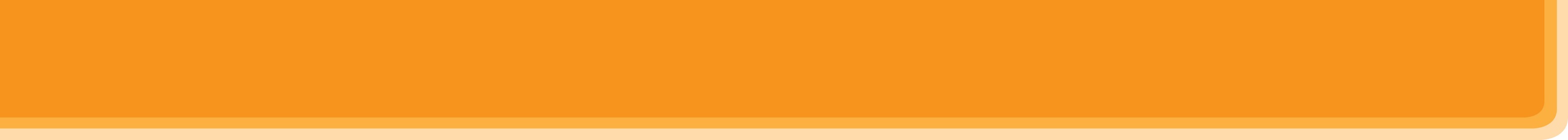 VOCABULARY
local (adj)
= belonging to a place
/ˈləʊkl/
thuộc về địa phương
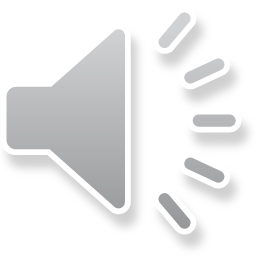 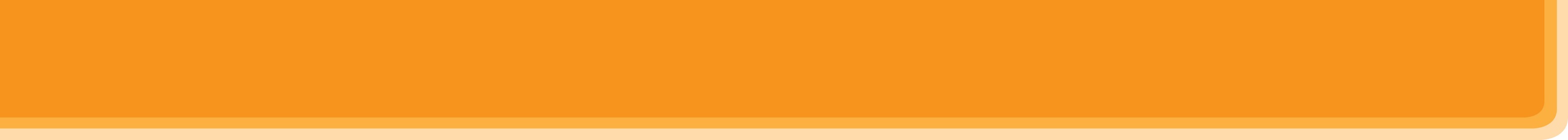 VOCABULARY
ancient (adj)
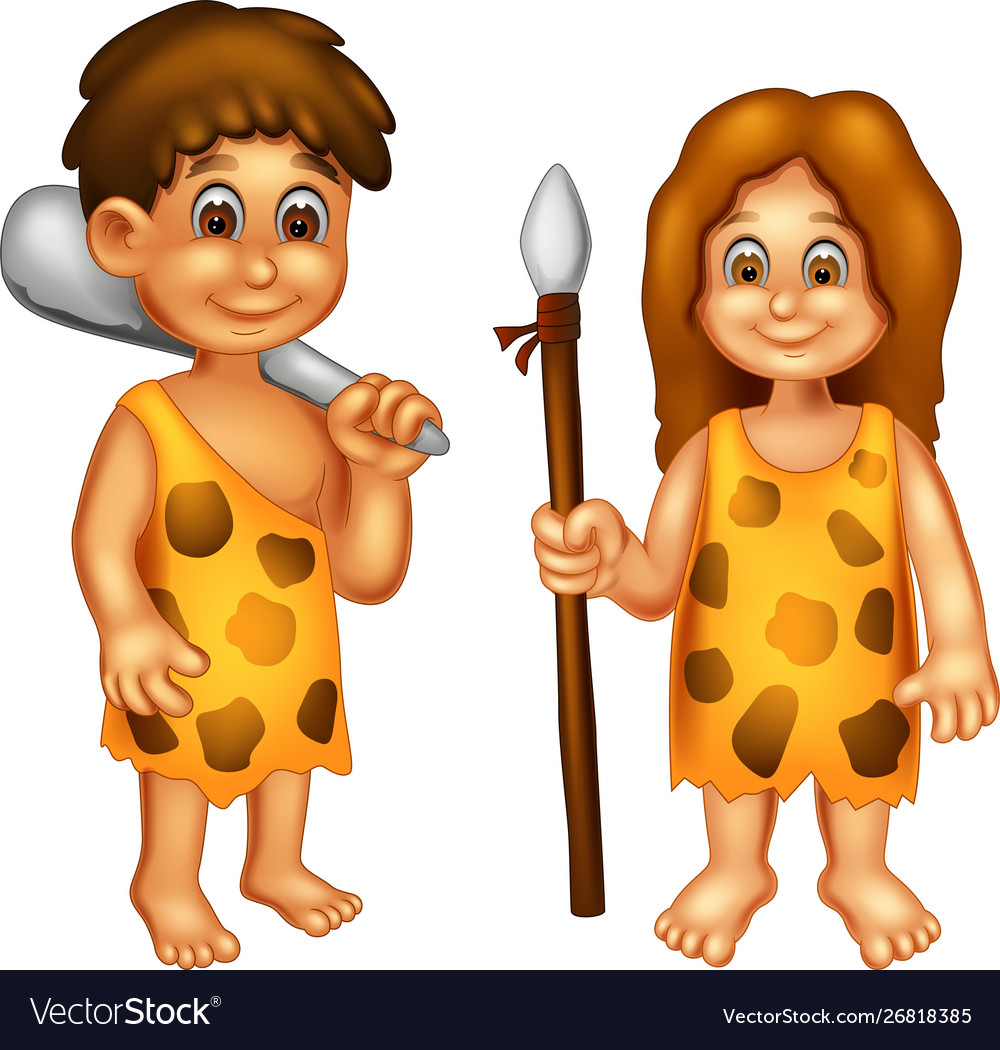 /ˈeɪnʃənt/
cổ, xưa
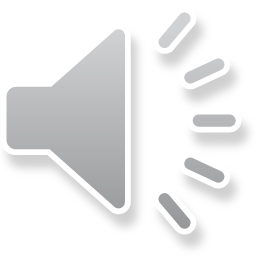 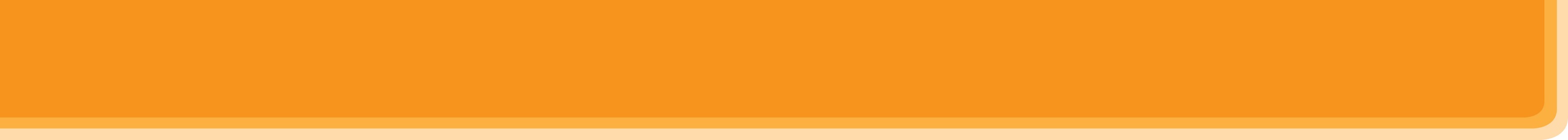 VOCABULARY
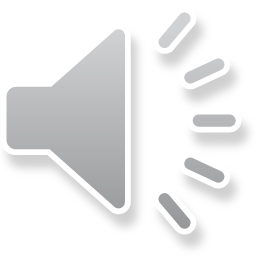 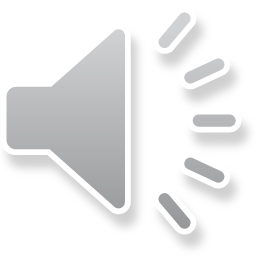 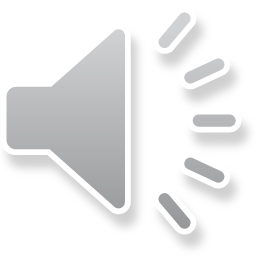 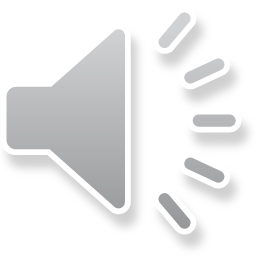 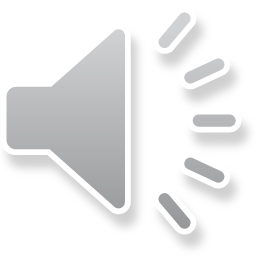 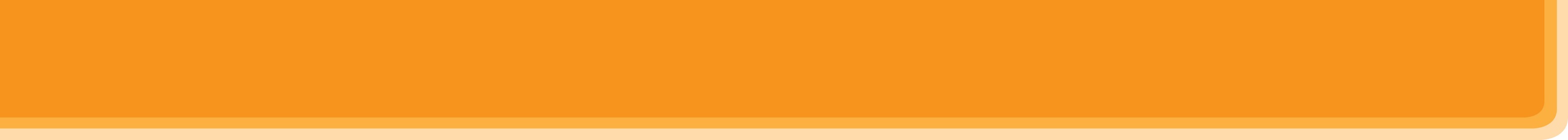 VOCABULARY
1
Write the words or phrases under the correct pictures.
island country	Scottish kilt		tattoo 
castle                       kangaroo		coastline
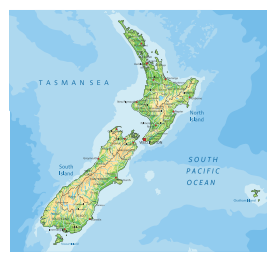 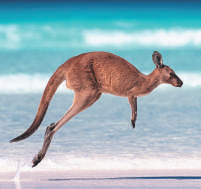 kangaroo
island country
1. ____________________
2. ____________________
[Speaker Notes: Wordwall game: https://wordwall.net/resource/27241481]
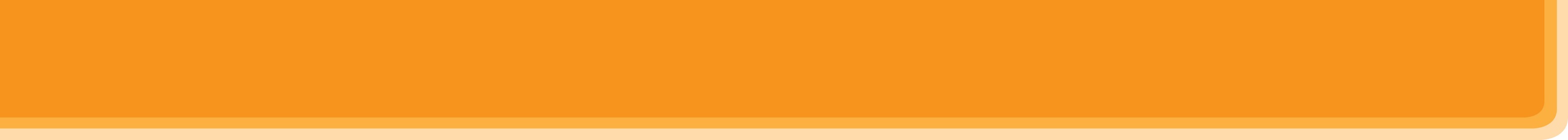 VOCABULARY
1
Write the words or phrases under the correct pictures.
island country	Scottish kilt		tattoo 
castle                       kangaroo		coastline
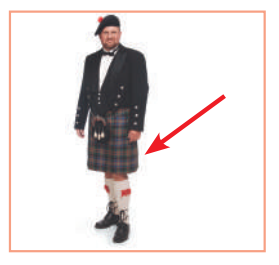 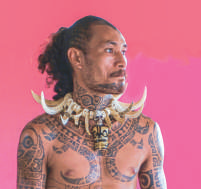 Scottish kilt
tattoo
3. ____________________
4. ____________________
[Speaker Notes: Wordwall game: https://wordwall.net/resource/27241481]
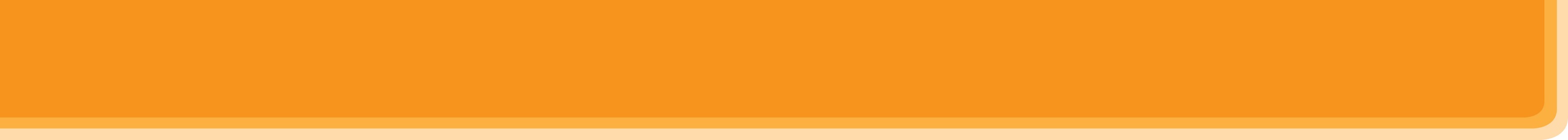 VOCABULARY
1
Write the words or phrases under the correct pictures.
island country	Scottish kilt		tattoo 
castle                       kangaroo		coastline
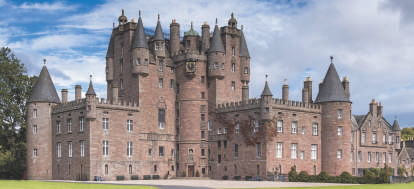 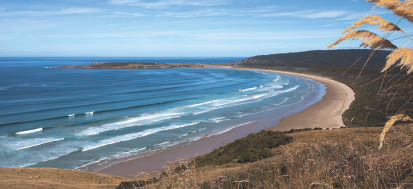 castle
coastline
5. ____________________
6. ____________________
[Speaker Notes: Wordwall game: https://wordwall.net/resource/27241481]
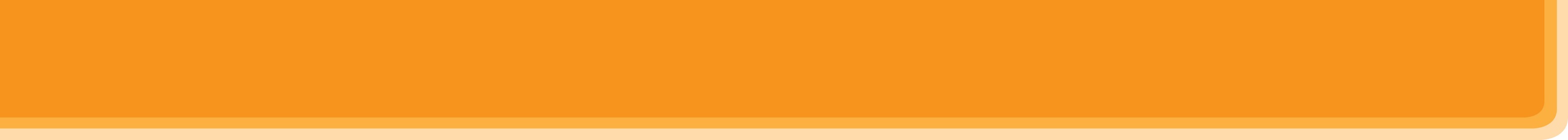 VOCABULARY
2
Use the words in the box to complete the sentences.
native		amazing	 unique 	local 	         ancient
1. From the top of the mountain, we had a(n) _______________ view of the valley below.2. Scotland is famous for its long history and _______________ castles.3. The long fences around the sheep farms in Australia are _______________. You can’t find them anywhere else in the world.4. When you visit a new place, talk to the _______________ people.5. Kangaroos are _______________ to Australia. It is their home.
amazing
ancient
unique
local
native
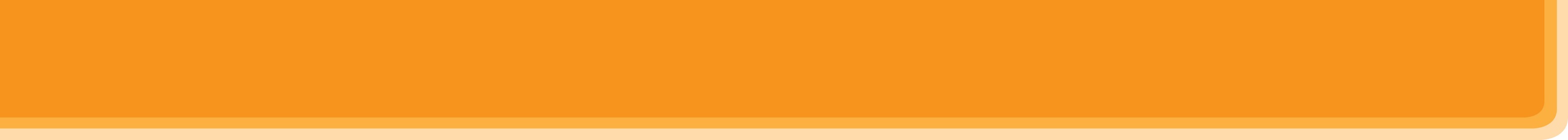 VOCABULARY
3
Work in pairs. Discuss and write the word or phrase in the box next to its explanation.
symbol	  boat 	ride		capital	tower
tower
……………………………………
symbol
……………………………………
capital
……………………………………
boat ride
……………………………………
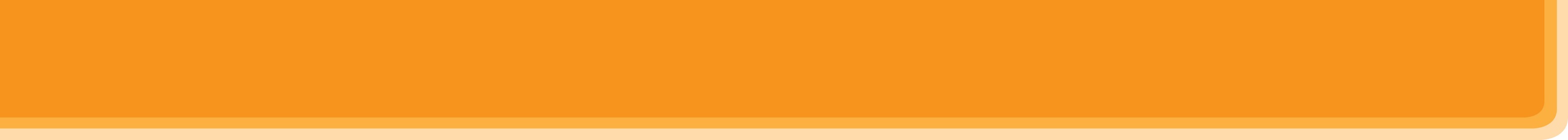 PRONUNCIATION
Rising and falling intonation for questions
- Can you speak English?
- What is the capital of Scotland?
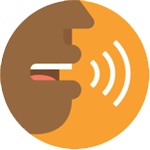 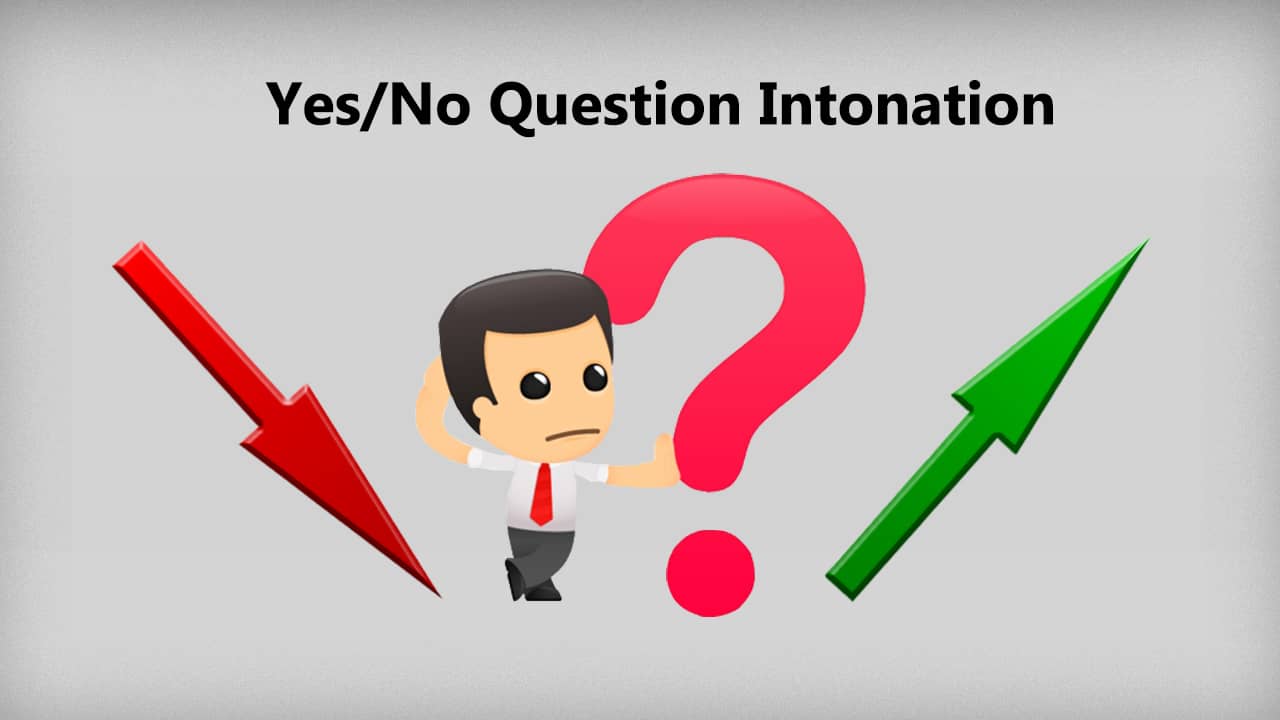 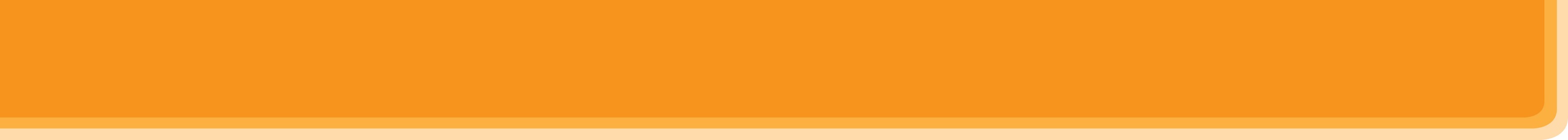 PRONUNCIATION
Rising and falling intonation for questions
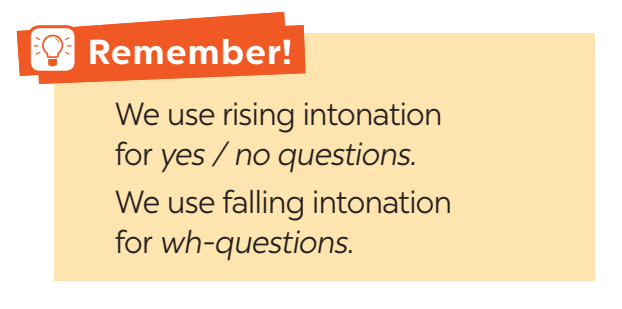 [Speaker Notes: Video link: https://youtu.be/vshYnOtSEnY]
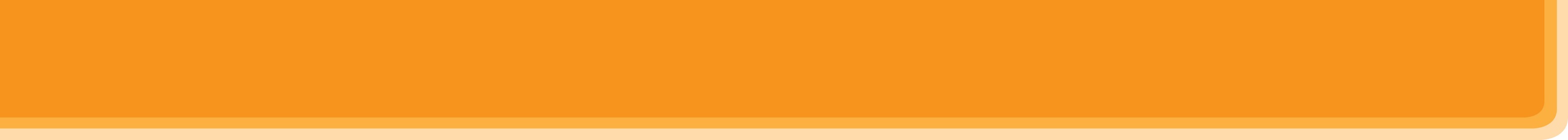 PRONUNCIATION
4
Listen and repeat, paying attention to the intonation of the following questions.
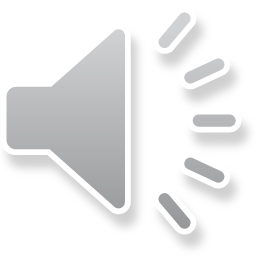 1. Can you speak English?2. Is Australia an island?3. Will you visit Washington next year?4. What is the capital of Scotland?5. How big is Canada?
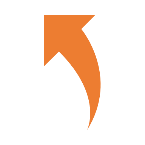 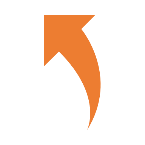 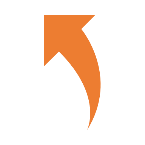 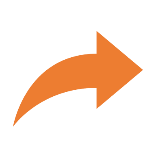 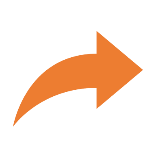 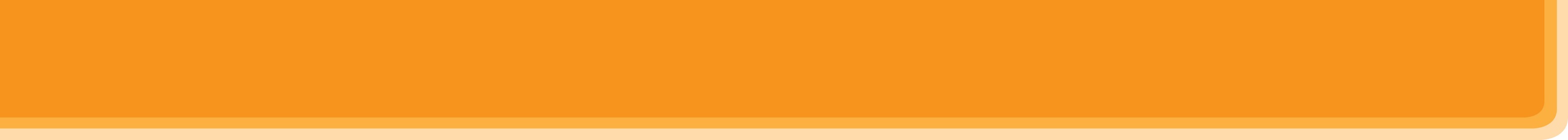 PRONUNCIATION
Listen to the sentences and pay attention to the underlined parts. Tick the appropriate sounds. Practise the sentences.
5
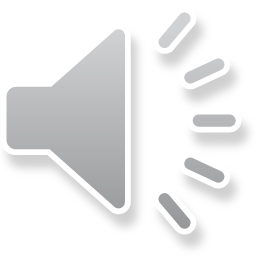 1. Where is Canada? 2. Could you show me Singapore on this map? 3. How many states are there in the USA? 4. Is English an official language in Malaysia? 5. Do you know much about New Zealand?
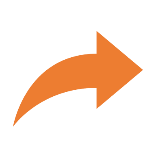 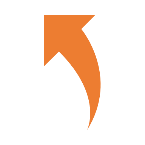 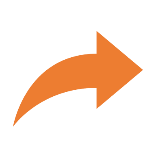 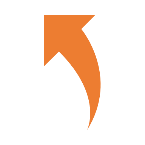 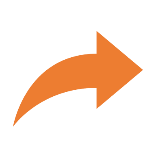 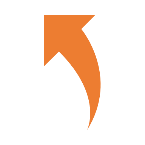 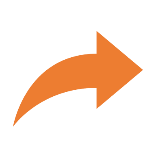 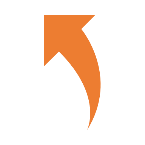 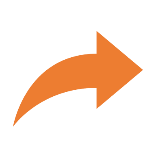 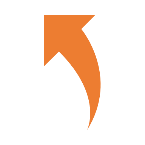 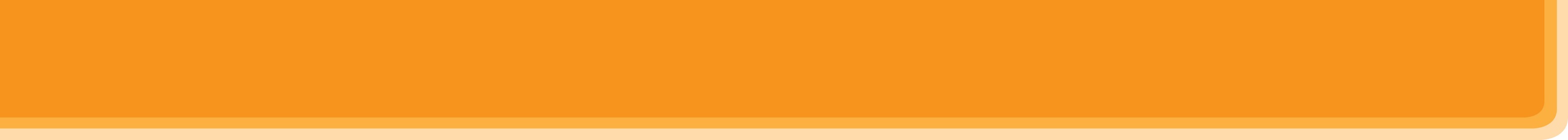 PRONUNCIATION
Game:
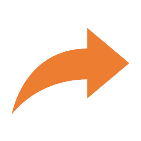 How was your holiday in Australia?
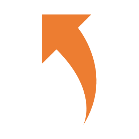 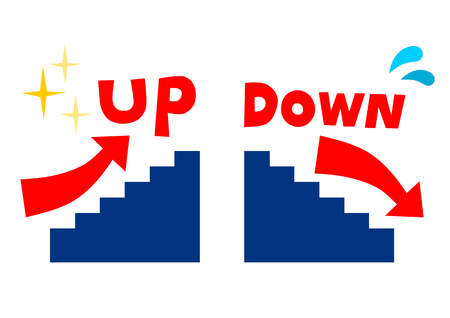 Did you travel a lot?
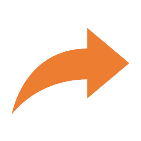 What do you call the people from Canada?
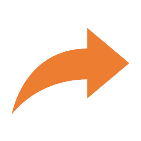 What is a symbol of London?
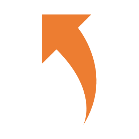 Can you see the Big Ben from your hotel?
[Speaker Notes: - Teacher divides the class into 2 teams. 
- Students will listen to questions which are made up from the words in the lesson. 
- Students will have to stand up if it is a yes / no question and sit down if it is a wh-question.
- The team will receive minus points equivalent to the number of students who pose incorrect actions (stand up or sit down).
- The team with less minus points will be the winner.]
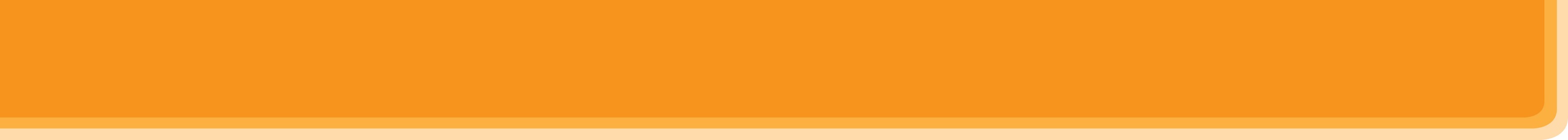 CONSOLIDATION
1
WRAP-UP
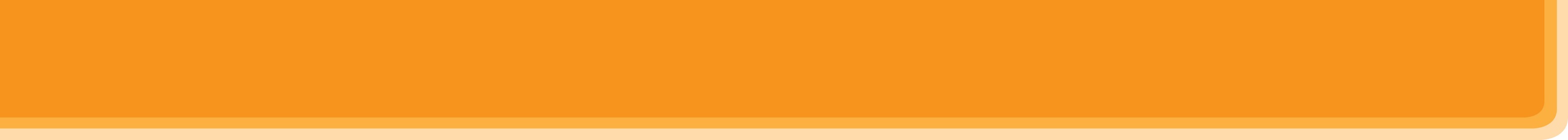 CONSOLIDATION
2
HOMEWORK
Choose a favourite English-speaking country. Find information about its location and attractions.
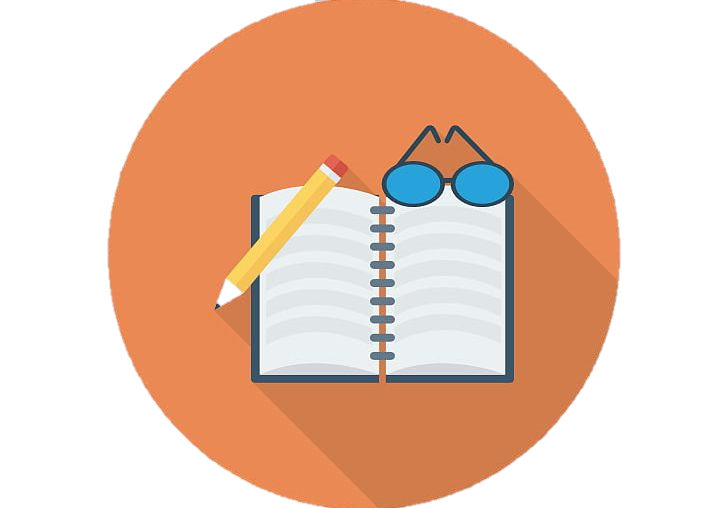 Website: hoclieu.vn
Fanpage: facebook.com/www.tienganhglobalsuccess.vn/